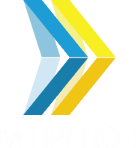 МЕХАНІЗМ НАДАННЯ СУБСИДІЇ
(У ГРОШОВІЙ ФОРМІ)
70% 
субсидіантів
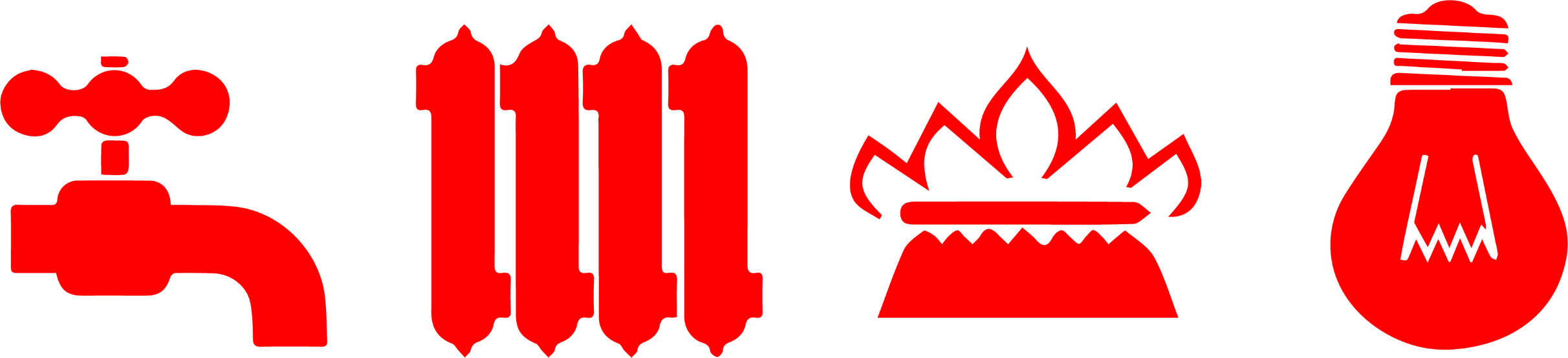 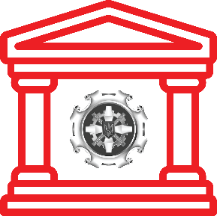 УКРПОШТА, 
ПЕНСІЙНІ РАХУНКИ
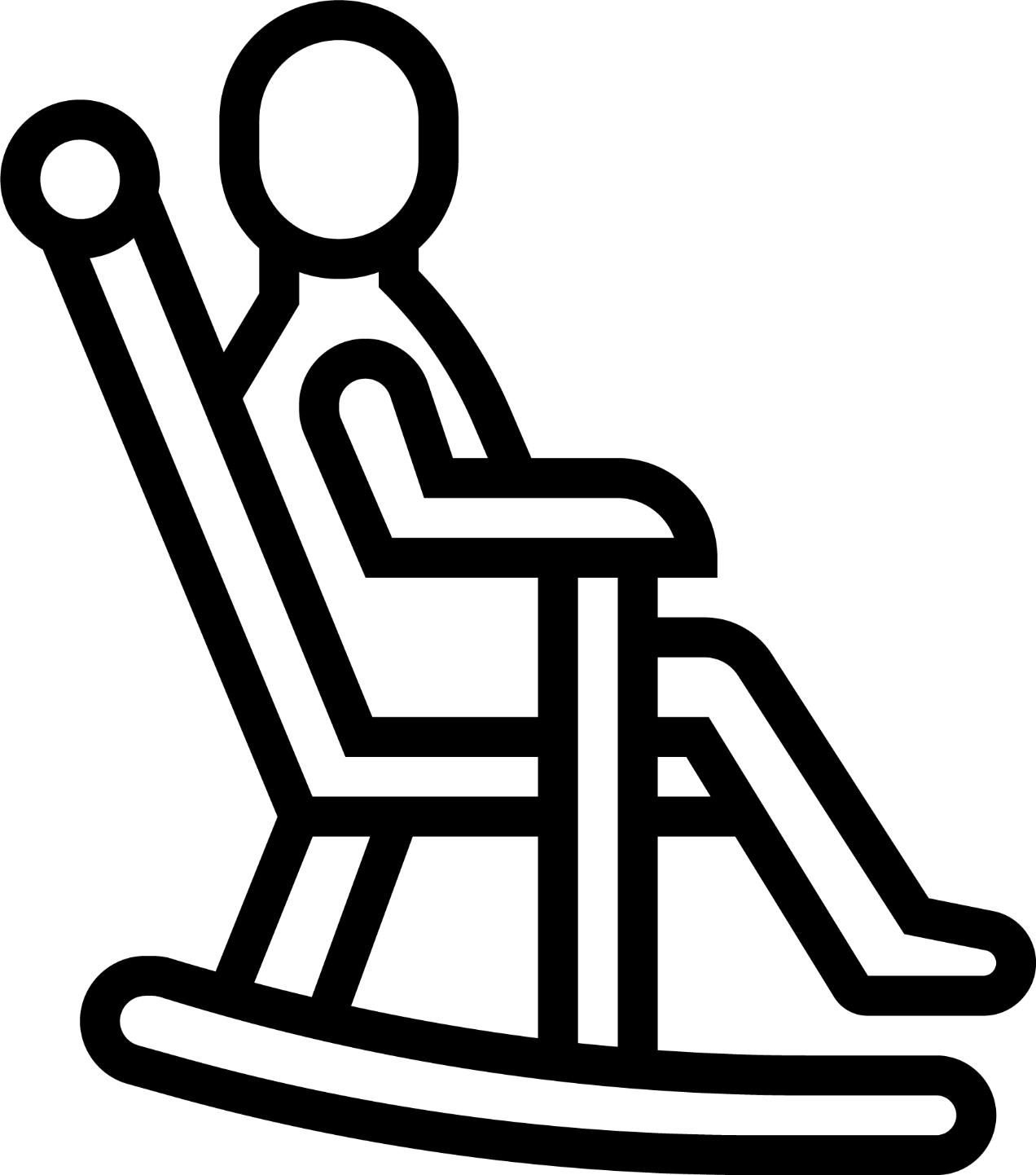 НА ОСНОВІ СОЦІАЛЬНИХ НОРМ СПОЖИВАННЯ
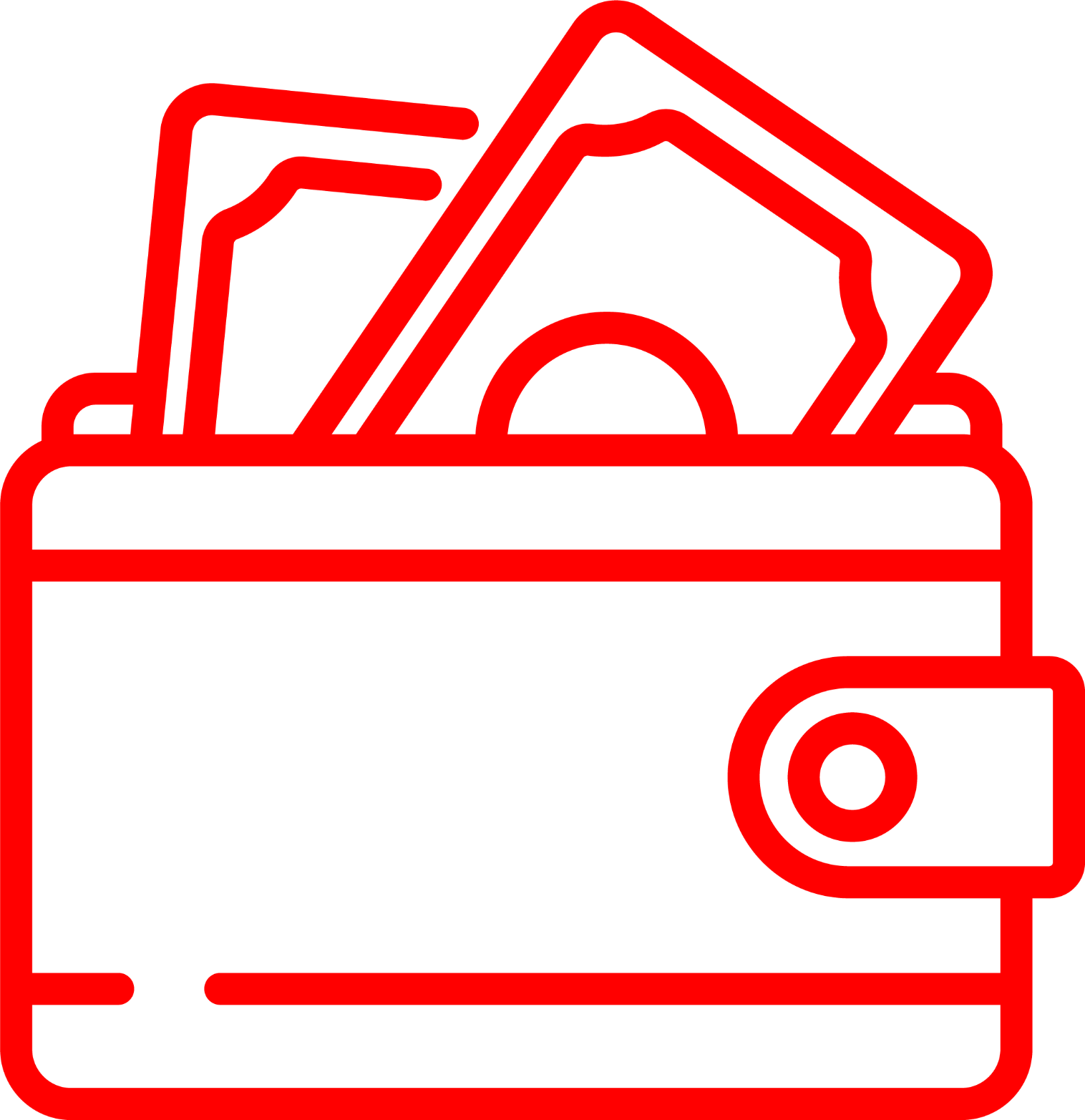 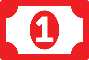 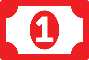 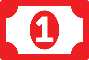 ПЕНСІОНЕРИ
Пенсійний фонд України
В ДЕНЬ ВИПЛАТИ ПЕНСІЙ
Зекономлена частина субсидії стає власним заощадженням громадянина та може бути використана на власний розсуд
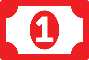 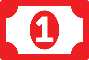 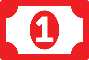 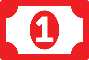 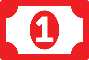 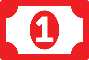 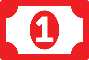 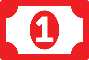 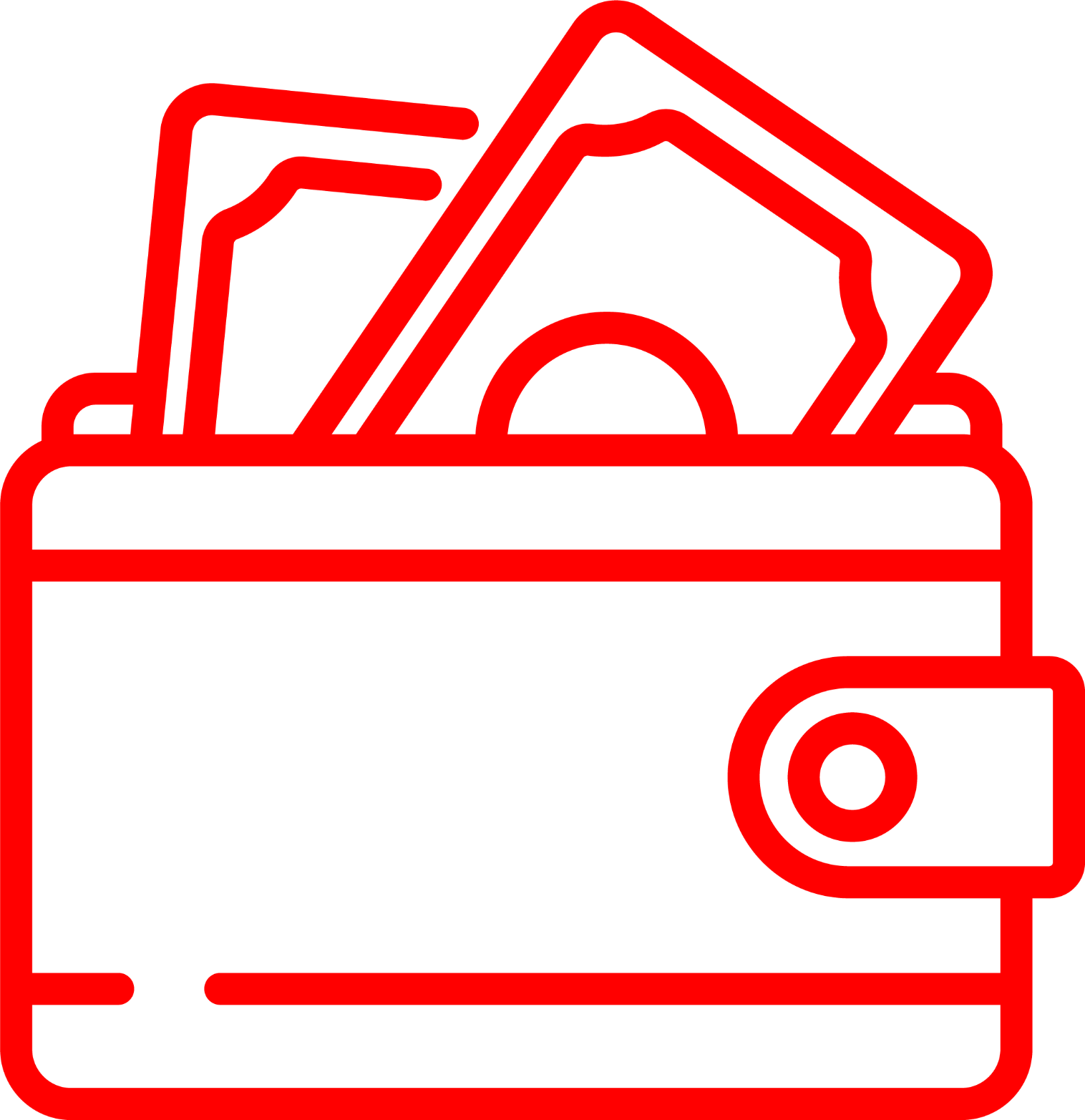 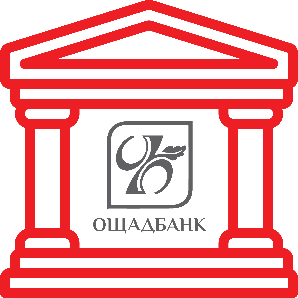 ПРИЗНАЧЕНА СУБСИДІЯ
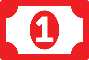 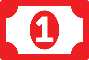 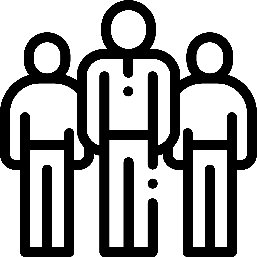 ПЛАТІЖНА СИСТЕМА
«ШВИДКА КОПІЙКА»
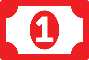 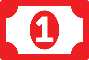 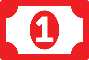 НЕ ПЕНСІОНЕРИ
Ощадбанк
!!! Особам, які не одержують пенсії, необхідно звернутися після  12 березня 2019 року до                           АТ «Ощадбанк»  для отримання субсидії з паспортом та ідентифікаційним номером
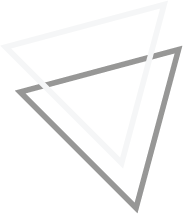 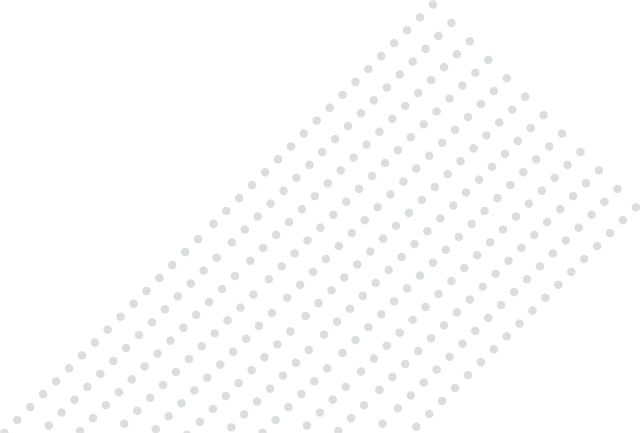